15 октября.Классная работа.
Написал, рассказал, пошел, повёз
Зубок, лес, глаз, дуб
Смелый, отважный, мужественный
Голос, голосочек, голосок, голосище, заголосить
Правила работы в группе


Выслушивайте мнение всех, с кем 
работаете в группе, не перебивайте друг 
друга, говорите по очереди.

Находите общее решение и умейте договариваться.

Работайте тихо, дружно, помогайте друг другу

Слушайте того, кого сами выбрали ответственным за свою группу.
Разделите слова на группы и назовите признаки.
Хлеб, бережок, хлебный, побережье, хлебушек , бережёт.
Цель: научиться находить однокоренные слова и выделять корень
План:
1)Что такое родственные (однокоренные) слова?
Какие признаки имеют?
2)Что такое корень?
3)Сформулируем общее правило по алгоритму.
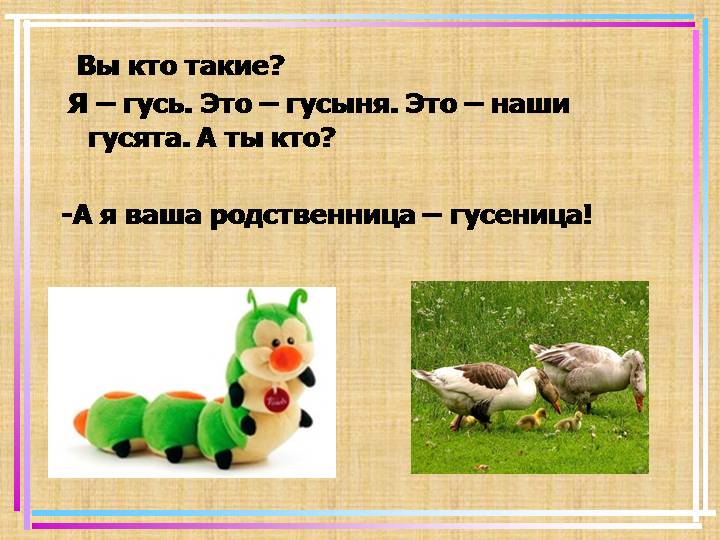 Родственные слова
 
Сходны по смыслу                      общая часть
 
-Общая часть родственных слов называется корнем
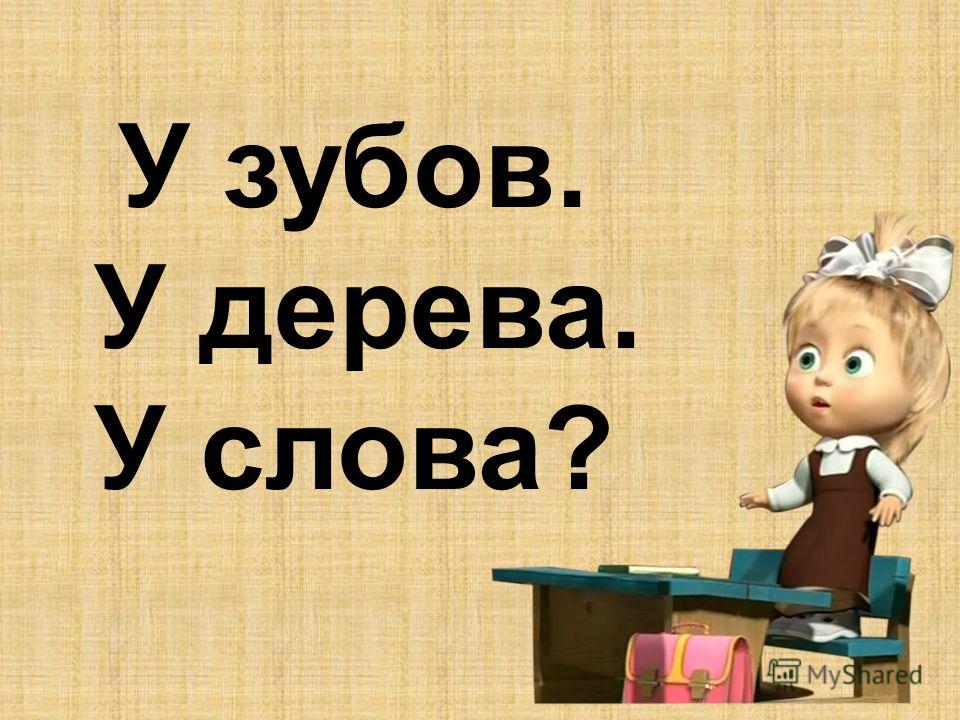 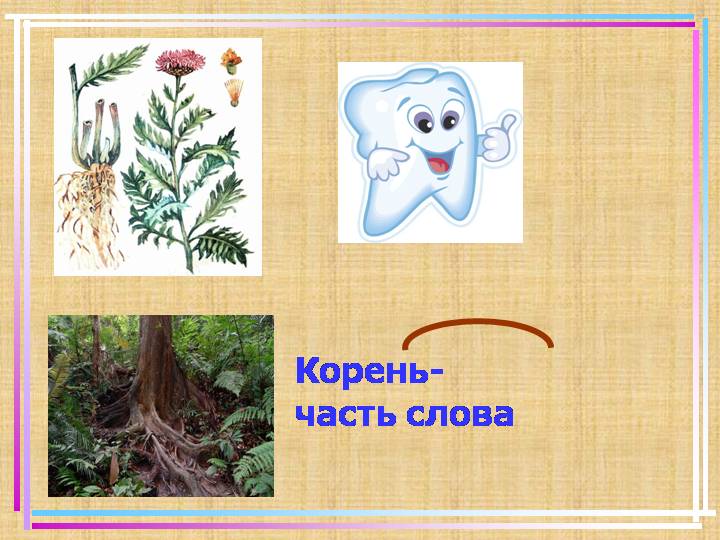 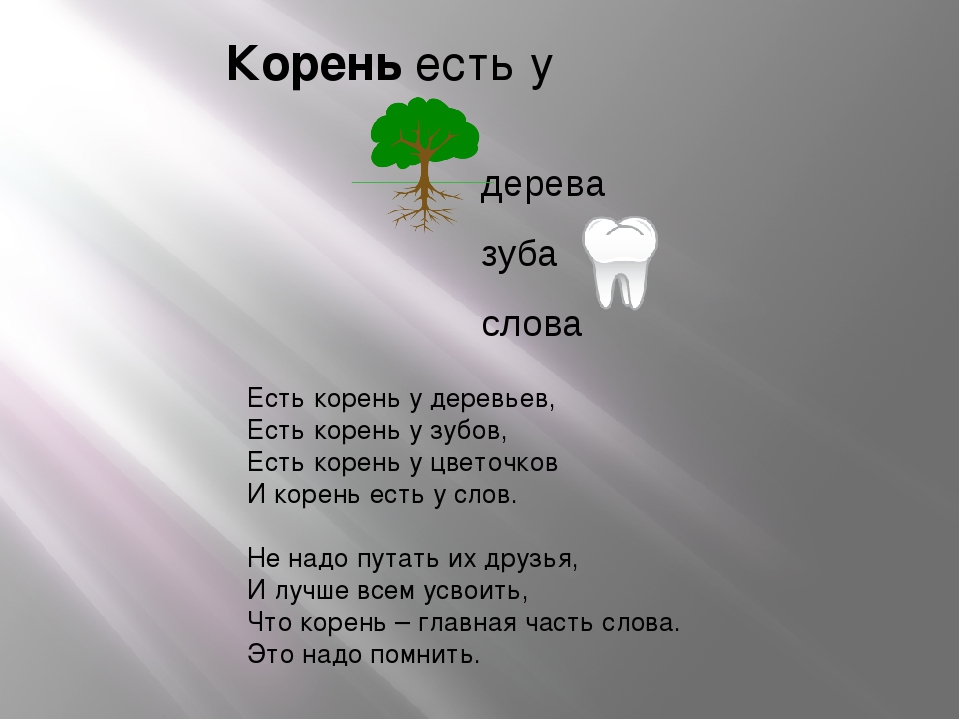 Хлеб, бережок, хлебный, побережье, хлебушек , бережёт.
1 группа: хлеб, хлебный, хлебушек 
2 группа: бережок, побережье
3группа: бережёт
стр.63, упр.90
Оцените свою работу
П
Придумайте задание
Лес, лестница, лесничий.
Честный, чеснок, честность.
Смешной, смешить, хохотать,
Лев, левый, налево.
Белка, беленький, белить,
Соль, солома, посолить,
Горный, горка, городок,
Пёс, песочный и песок.
Где слова родные (однокоренные)?
Лес, лестница, лесничий.
Честный, чеснок, честность.
Смешной, смешить, хохотать,
Лев, левый, налево.
Белка, беленький, белить,
Соль, солома, посолить,
Горный, горка, городок,
Пёс, песочный и песок.
Где слова родные (однокоренные)?
Продолжите предложения:
Я понял, что...
-Я узнал...
-Я открыл для себя ...
-Теперь я могу сам...
-Я легко справился...
-Мне было трудно...
-Мне было интересно...
-Мне понравилось...
-У меня получилось...
Составить рассказ с однокоренными словами образованными от  корня вод-